ΤΑ ΕΙΔΗ ΤΟΥ EDITING
SIMPLE CUTS [COVERAGE VS MONTAGE] 
CUTTING ON ACTION [ΣΥΖΕΥΞΗ ΣΤΗ ΚΙΝΗΣΗ]
CROSS CUT / ΠΑΡΑΛΛΗΛΟ ΜΟΝΤΑΖ
JUMP CUT [μπορεί να χρησιμοποιηθεί για να περιγράψει το πέρασμα του χρόνου να συντομεύσει μία σκηνή, όταν δεν εξυπηρετεί κάποιο λόγο δείχνει προχειρότητα και δημιουργεί θόρυβο επικοινωνιακό]
MATCH CUT (GRAPHIC, MOVEMENT, AUDIO)
TAKEAWAY / INSERTS (detail of interest)
SPLIT CUT 
L-CUT (ο ήχος του αρχικού πλάνου Α συνεχίζεται και στο χρονικά επόμενο πλάνο Β)
J_CUT (η εικόνα του αρχικού πλάνου Α συνοδεύτεται από την ήχο του χρονικά επόμενου πλάνου Β)
INVISIBLE CUT
FADE IN / FADE OUT (Καθαρό ξεκίνημακλείσιμο του πλάνου, / dissolve means the shot blends in another shot [practically dissolve is a combined fade in with a fade out]
IRIS etc
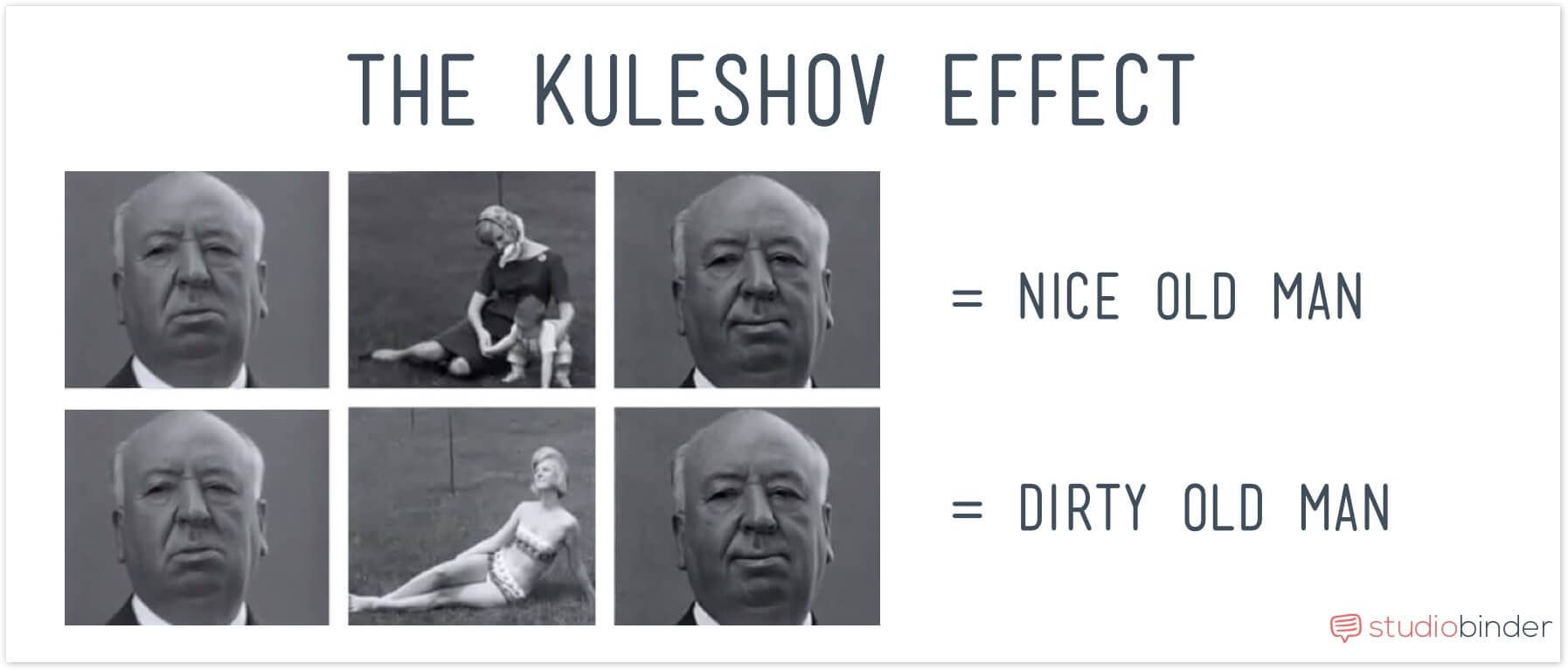 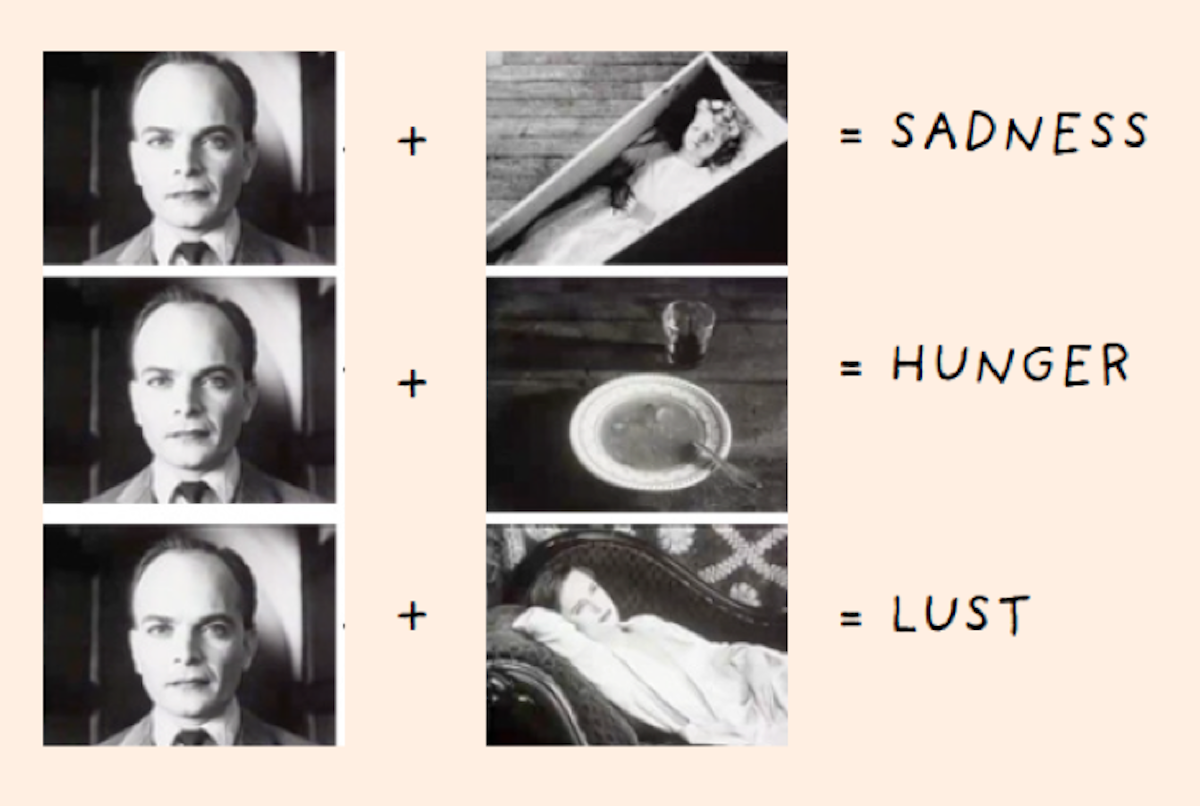 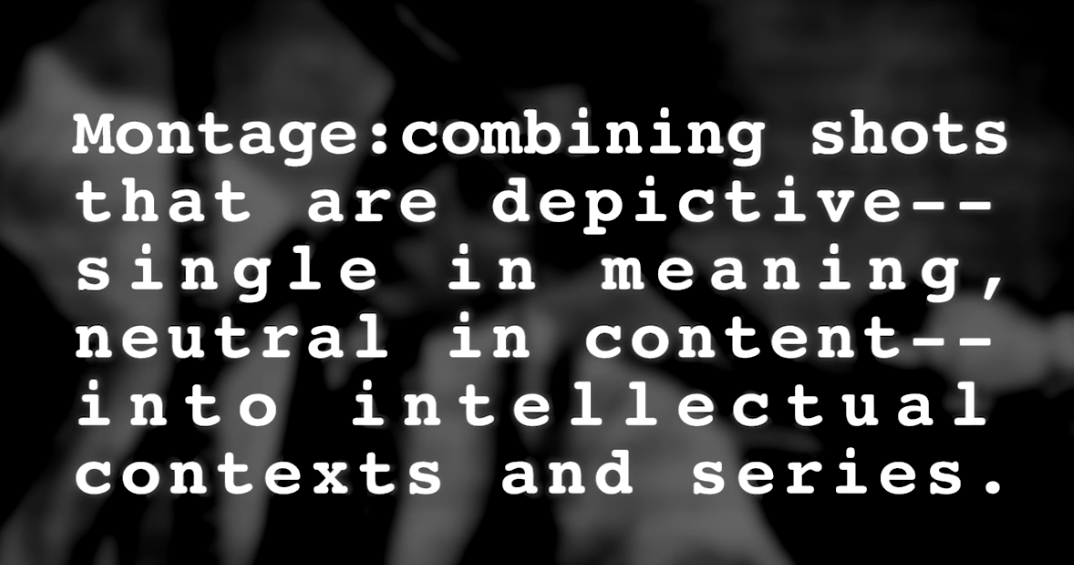 Montage Vs Coverage
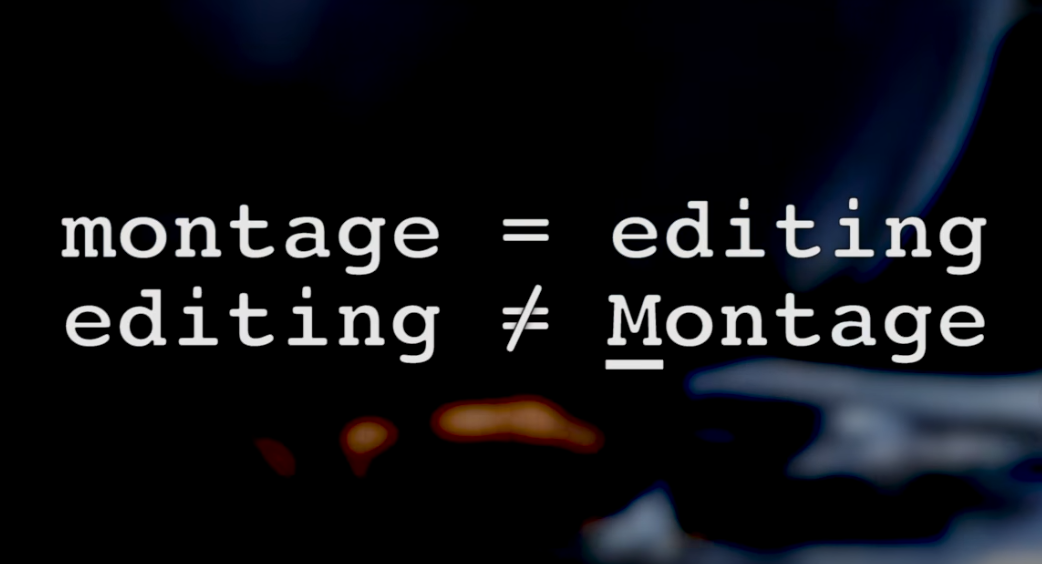 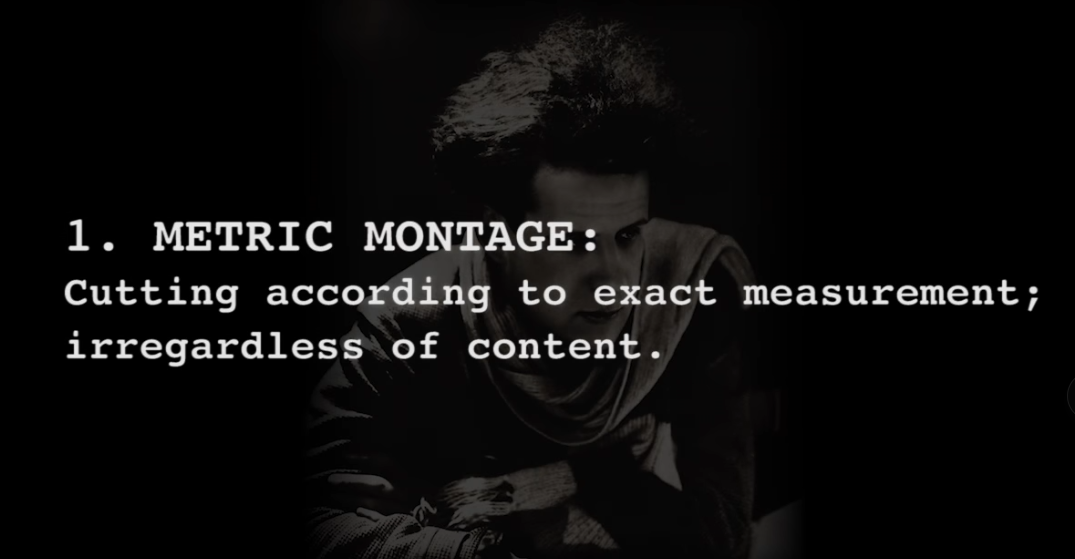 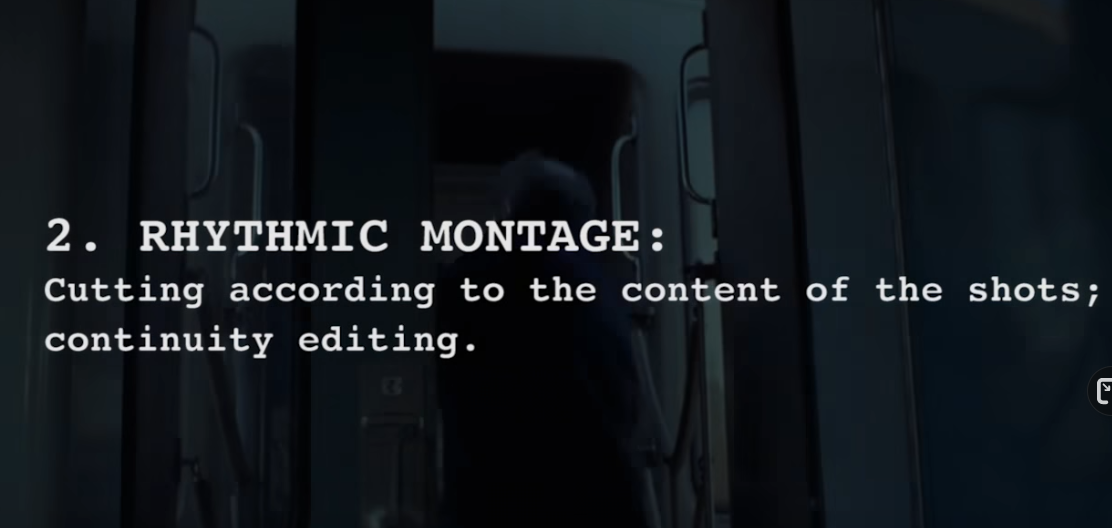 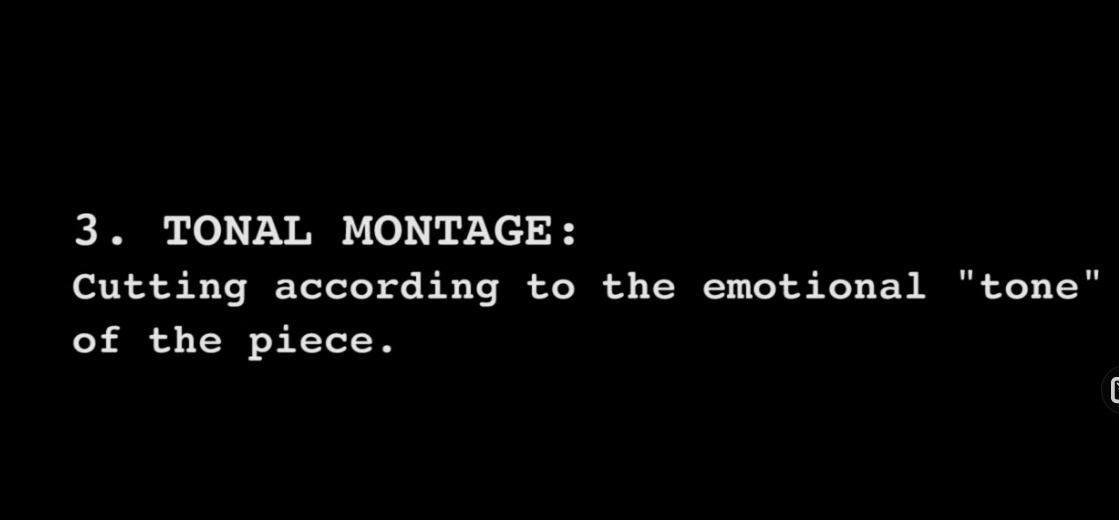 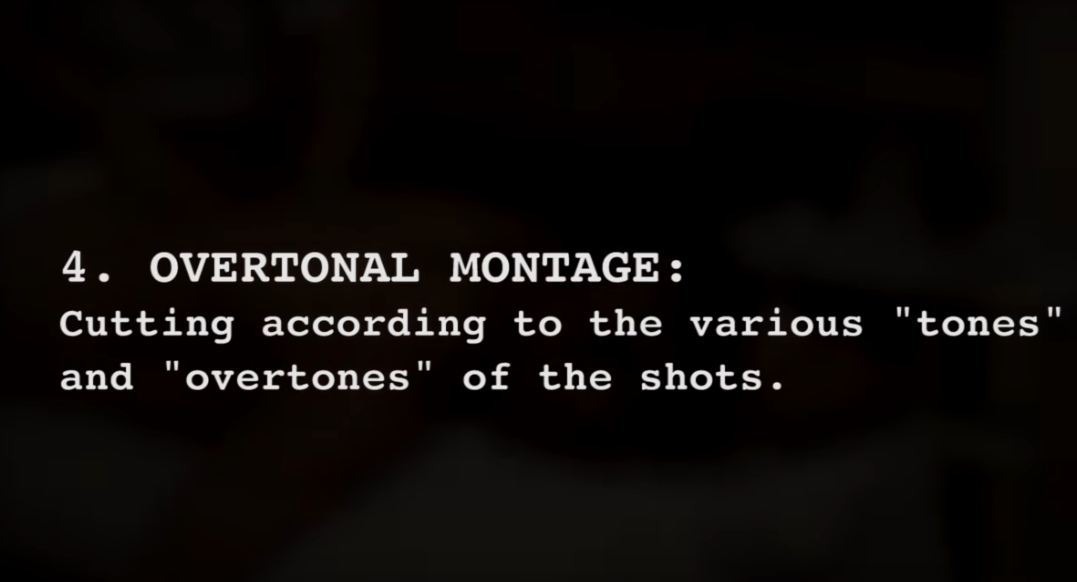 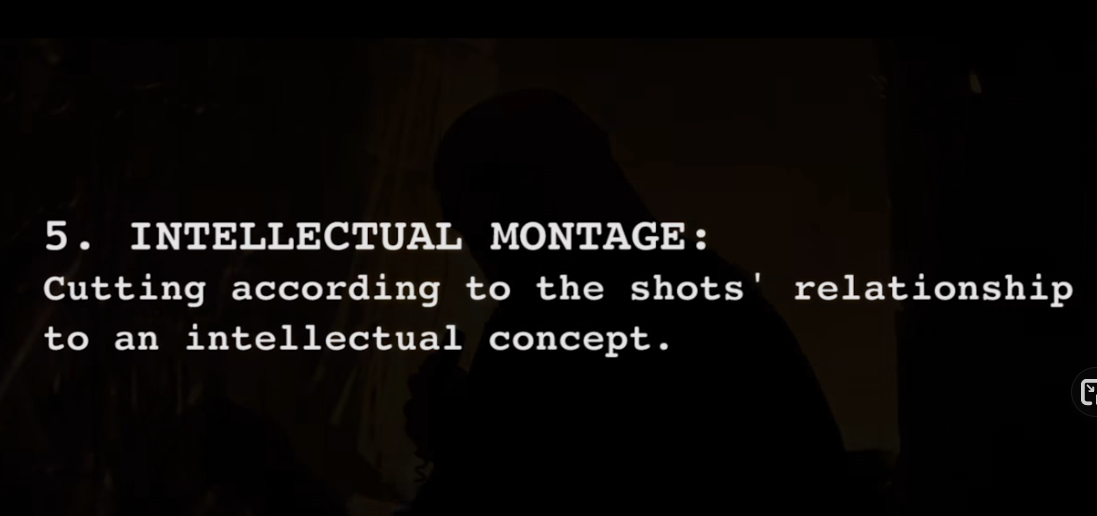 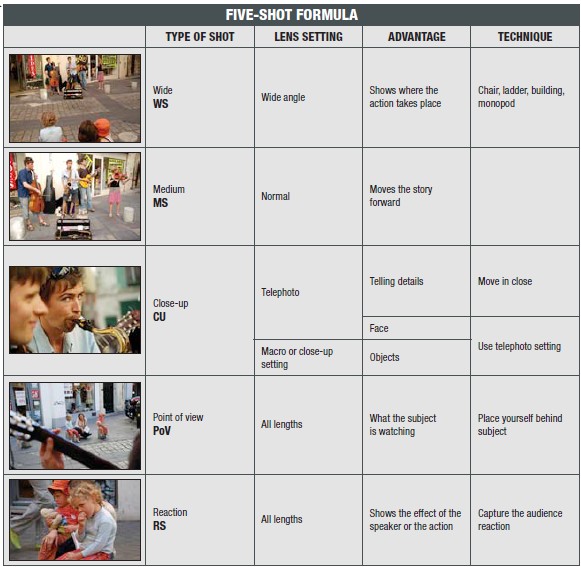 Παράδειγμα
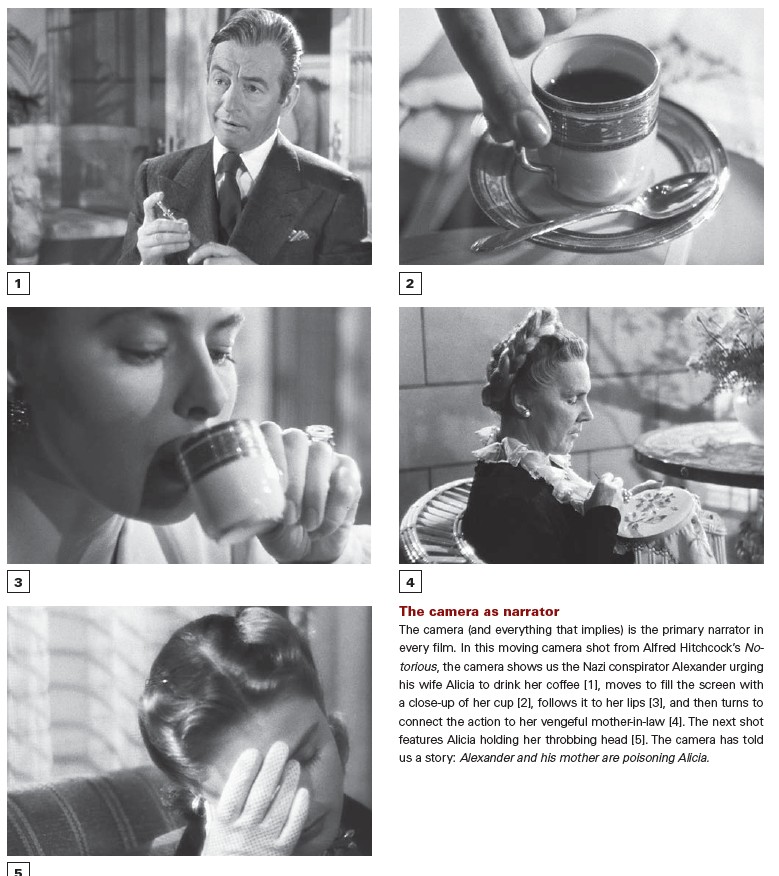